AI Biology Learning Assistant
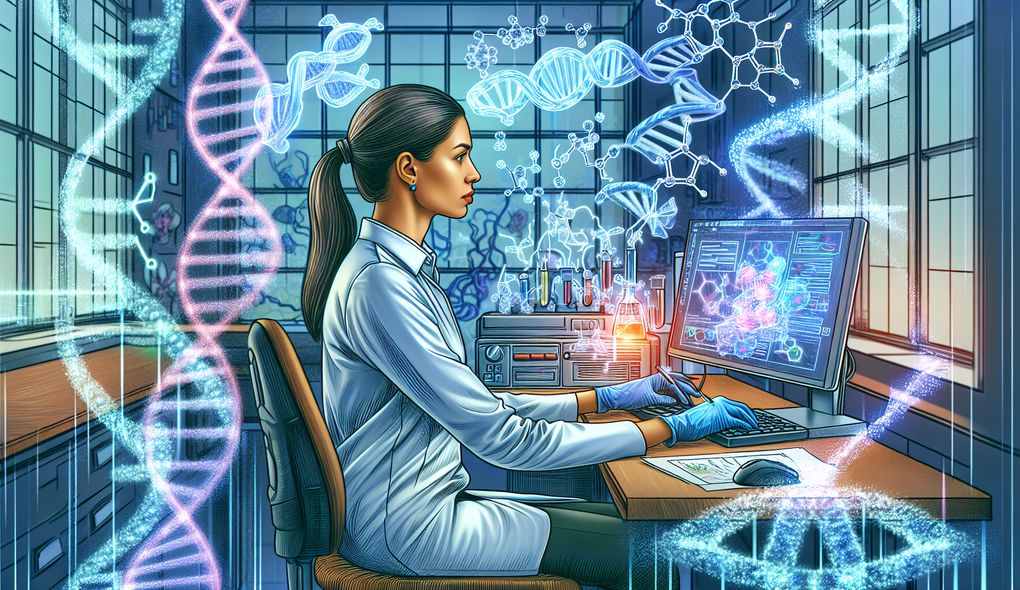 Presenter
Hari Krishna Arya
Director (Academics), National ICT Awardee 2011
What is AI Biology Learning Assistant?
The AI Biology Learning Assistant is a digital tool that acts like a super-smart biology tutor. 
It uses advanced AI to answer your questions, explain concepts, and even pull insights from scholarly articles or past exam papers. 
It’s not just a chatbot—it’s a full-on learning companion!
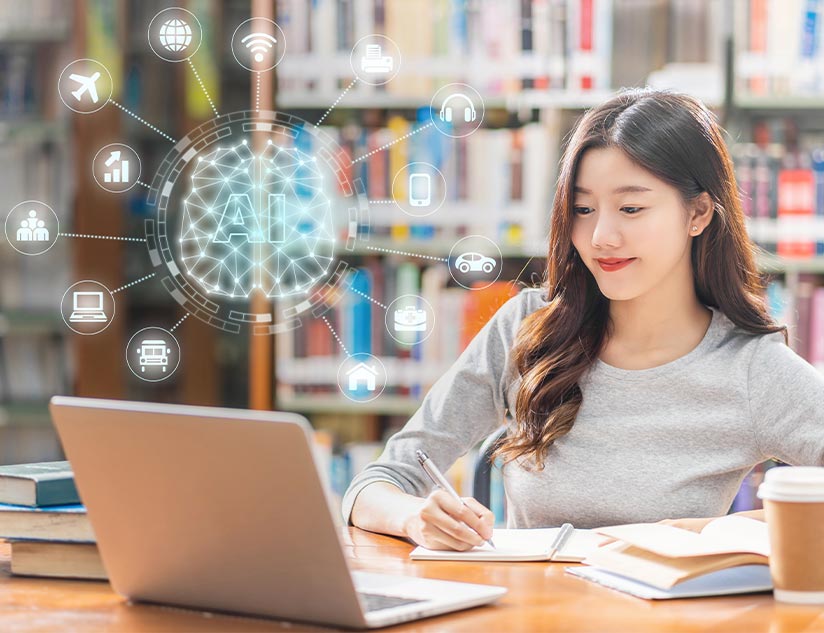 Developed to assist students and educators, it provides detailed explanations for biology-related terms, concepts, and questions.
Purpose of AI Biology Learning Assistant?
The AI Biology Learning Assistant makes biology easier, more engaging, and accessible for everyone. Whether you’re a school student, a college learner, or a teacher looking for creative ways to explain concepts, this tool is your virtual study buddy. Its main goals are:
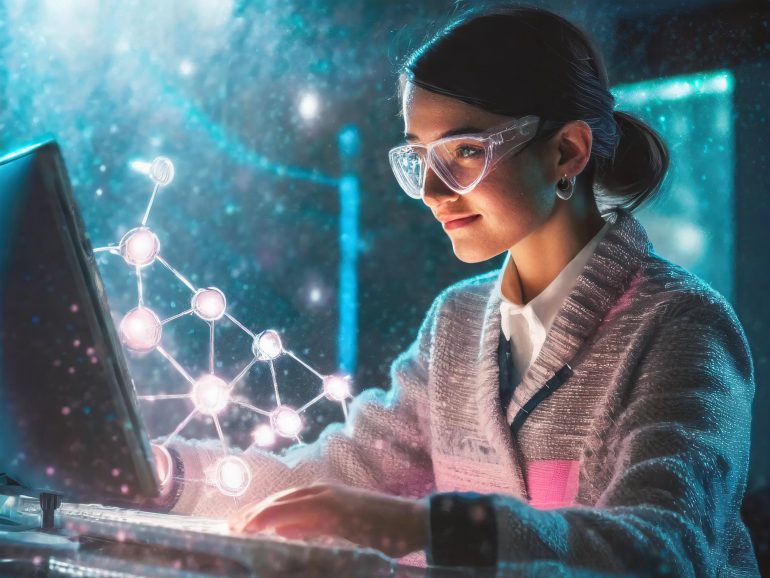 Purpose of AI Biology Learning Assistant?
To break down complex biology topics into clear, bite-sized explanations.
To personalize learning so it fits your needs and pace.
To help you ace exams, nail homework, or teach with confidence.
And, most importantly, to spark curiosity and make biology exciting!
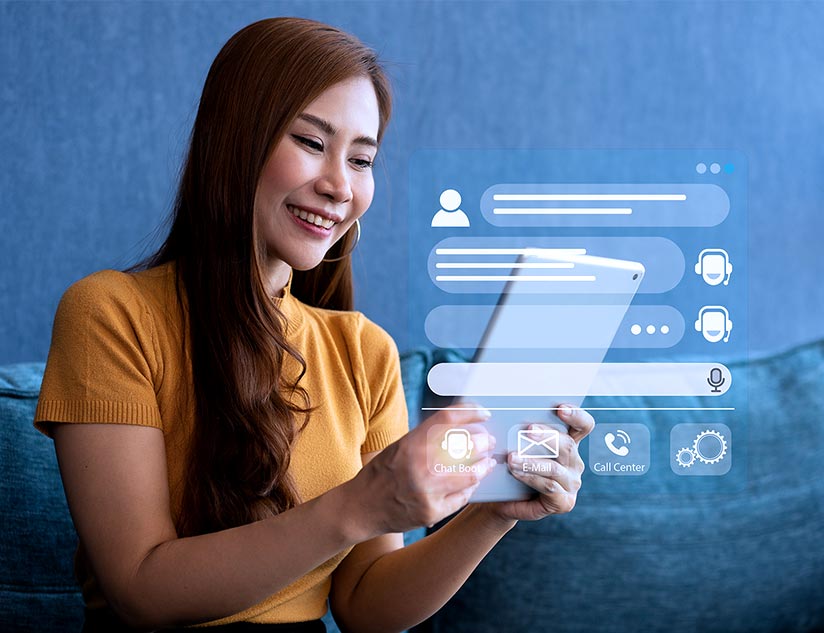 Key features of AI Biology Learning Assistant?
In-Depth Explanations: Ask about something like DNA replication, and it’ll give you a step-by-step breakdown, often with examples or diagrams to make it crystal clear.
Interactive and Fun: It’s not a boring textbook. It responds conversationally, throws in real-world examples, and might even include visuals or videos to keep you hooked.
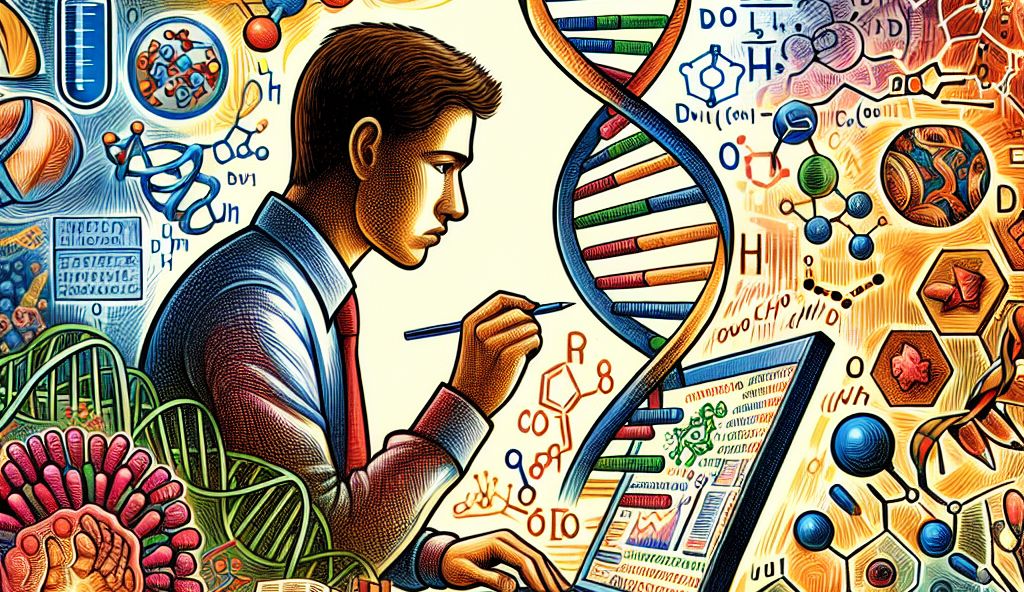 Key features of AI Biology Learning Assistant?
Personalized Learning: Whether you’re a beginner or advanced, it tailors answers to your level. It’s like having a tutor who gets you.
Exam Prep Powerhouse: Tools like BiologyBuddy.ai tap into A-Level past papers, offering practice questions and model answers to help you shine in exams.
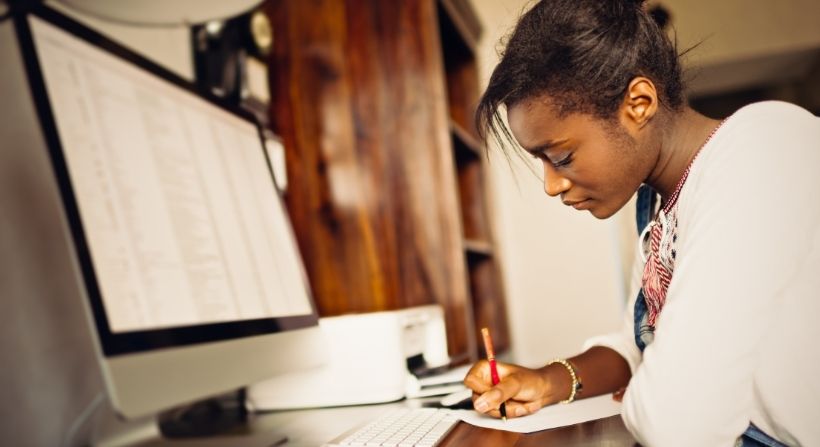 Key features of AI Biology Learning Assistant?
Scholarly Smarts: Some versions, like HyperWrite’s assistant, dig into research papers to give you fact-based answers with sources you can explore further.
Always Available: It’s online 24/7, so you can study whenever inspiration strikes—midnight or midday.
Extra Goodies: Think flashcards, progress tracking, or quick summaries of key facts to make studying a breeze.
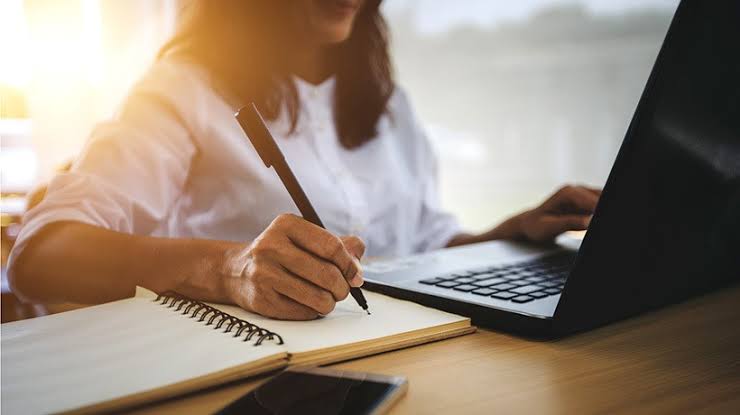 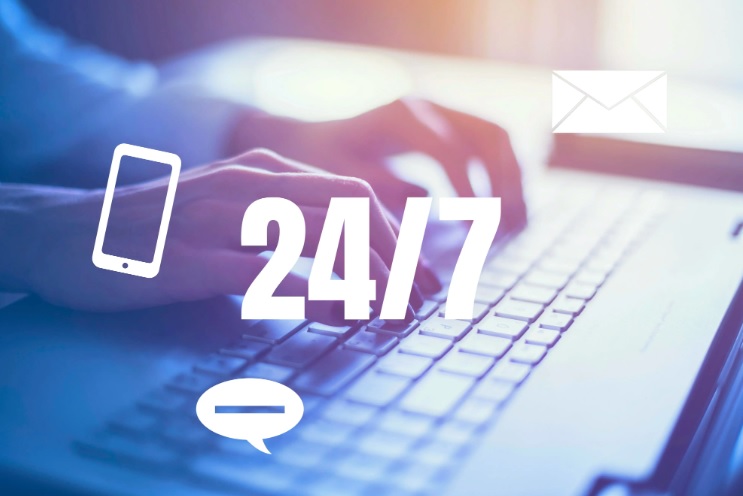 AI Biology Learning Assistant: Why it’s useful
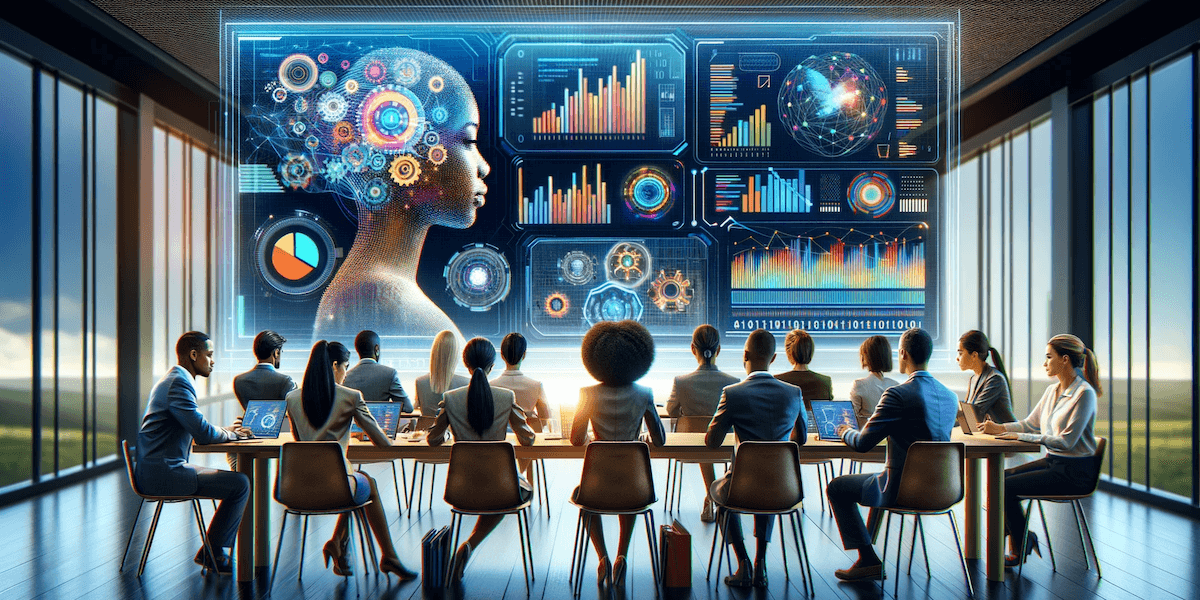 The AI Biology Learning Assistant is highly valuable in educational contexts due to its ability to address common challenges in biology education and enhance learning outcomes. Its educational relevance and benefits include:
AI Biology Learning Assistant: Why it’s useful
Simplifies Complex Concepts: 

Biology often involves intricate topics like metabolic pathways or genetic inheritance. The tool breaks these down into clear, manageable explanations, making them accessible to learners at various levels. 
Example: A student struggling with photosynthesis can receive a step-by-step explanation with diagrams, improving comprehension.
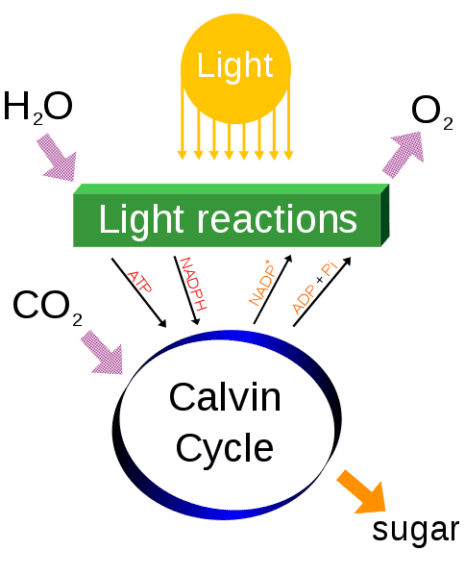 AI Biology Learning Assistant: Why it’s useful
Personalized Learning Experience: 
By tailoring responses to individual needs, the tool ensures that students receive explanations suited to their current understanding, fostering a supportive learning environment. 
This personalization helps bridge knowledge gaps and encourages self-driven learning.
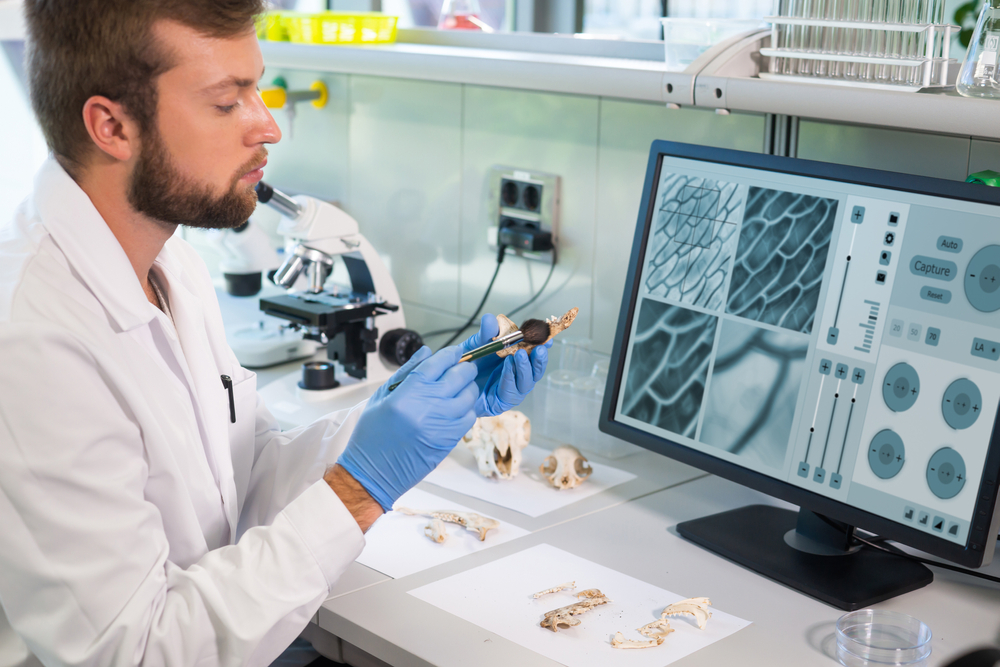 AI Biology Learning Assistant: Why it’s useful
Enhances Engagement: 
Interactive features, such as conversational responses and visual aids, make studying more engaging and enjoyable, reducing the monotony of traditional study methods. 
For example, BiologyBuddy.ai provides concise bullet-point summaries and practice questions to keep students motivated.
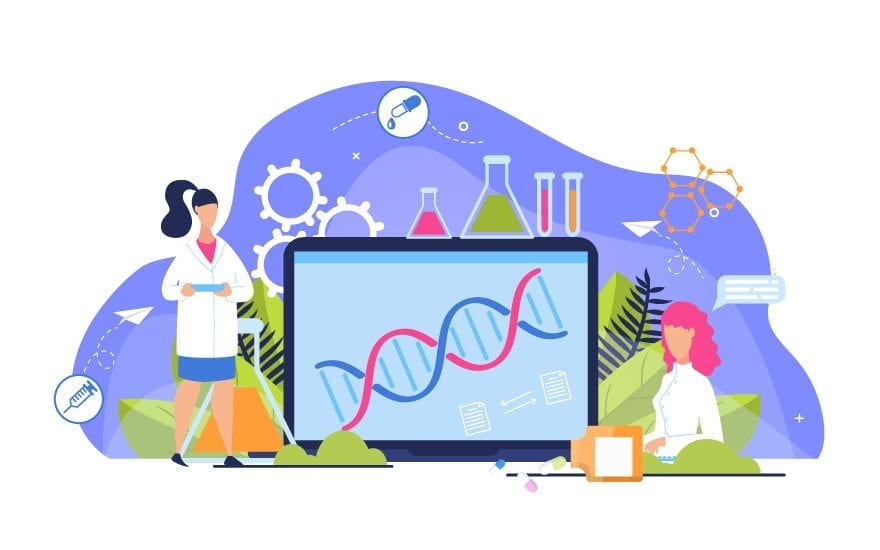 AI Biology Learning Assistant: Why it’s useful
Supports Exam Preparation: 
The tool offers practice questions, past paper references, and concept reviews, helping students build confidence and perform better in exams. 
It also provides immediate feedback, allowing students to learn from mistakes in real time.
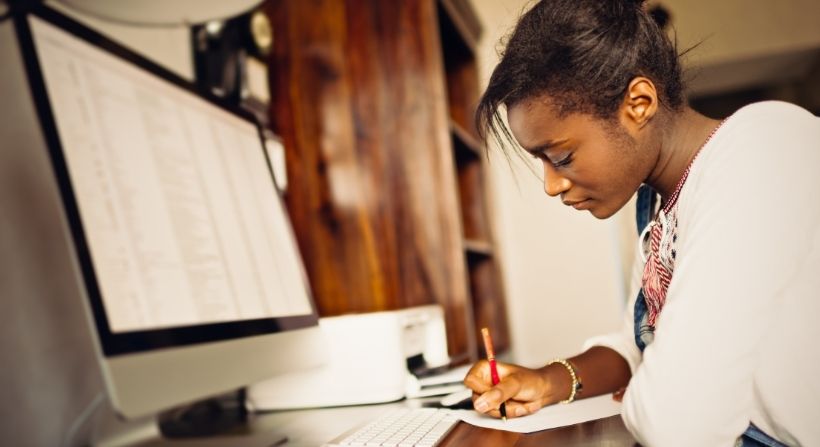 AI Biology Learning Assistant: Why it’s useful
Time Efficiency: 
By providing instant answers and automating tasks like question generation, the tool saves time for both students and educators, allowing them to focus on deeper learning or teaching. 
Educators can use the tool to prepare lesson plans or explain complex topics in simpler terms.
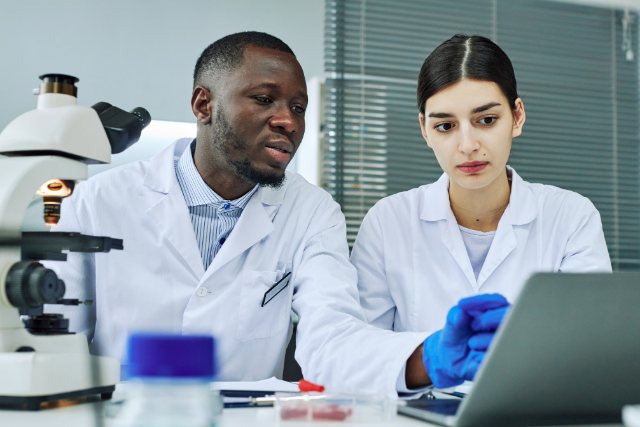 Key features of AI Biology Learning Assistant?
Accessibility and Flexibility: 
Available 24/7, the tool accommodates diverse schedules and reduces study-related stress by offering prompt support whenever needed. 
It supports inclusive learning by providing features like text-to-speech or translations for students with disabilities or non-native speakers.
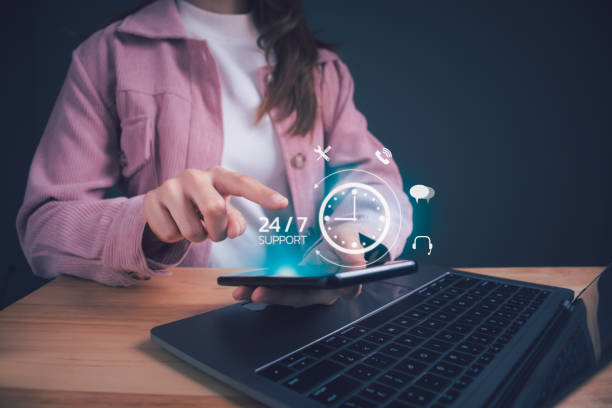 AI Biology Learning Assistant: Why it’s useful
Encourages Critical Thinking: 
By offering in-depth explanations and real-world examples, the tool helps students develop analytical skills and apply biology concepts to practical scenarios. 
For instance, a question about ecosystems might include examples of conservation challenges, prompting critical reflection.
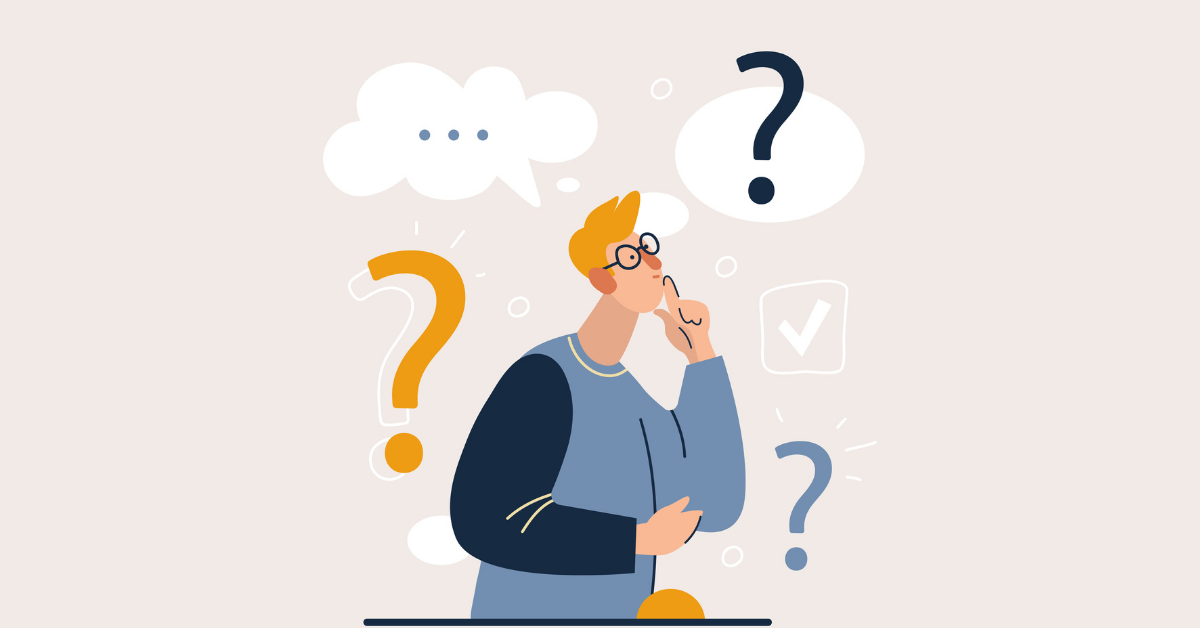 AI Biology Learning Assistant: Why it’s useful
Cost-Effective Learning: 
Many tools, like BiologyBuddy.ai, are free or offer affordable plans, making high-quality biology support accessible to students regardless of financial constraints. 
HyperWrite offers a limited free trial, with premium plans are also most affordable.
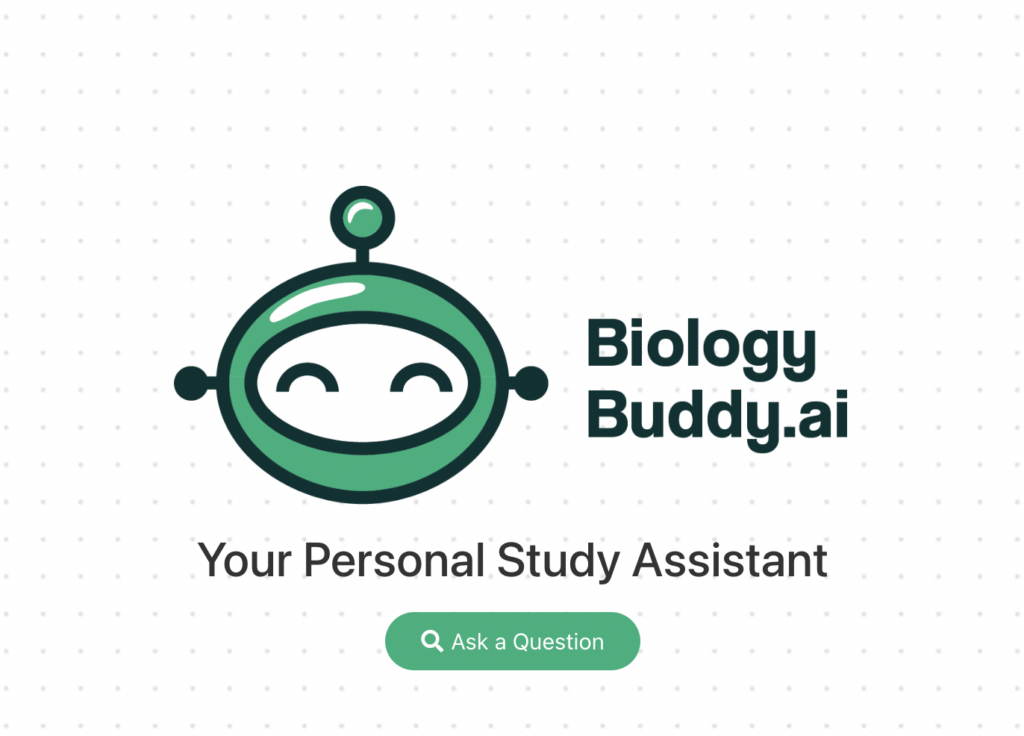 AI Biology Learning Assistant: Why it’s useful
Supports Educators: 
Teachers can use the tool to generate teaching materials, draft test questions, or explain concepts in class, enhancing their teaching efficiency and effectiveness.
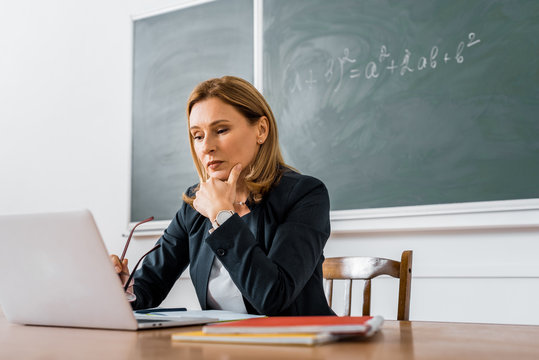 AI Biology Learning Assistant: How to use it?
Using an AI Biology Learning Assistant is straightforward, with user-friendly interfaces designed for students and educators. 


HyperWrite’s AI Biology Learning Assistant 
www.hyperwriteai.com



BiologyBuddy.ai  biologybuddy
AI Biology Learning Assistant: Best Practices
Set Clear Goals: Define what you want to learn (e.g., master genetics or prepare for an exam) to make sessions more focused. 
Cross-Check Information: Verify AI-generated answers with textbooks or trusted sources, as AI may occasionally provide incomplete or inaccurate details. 
Combine with Traditional Resources: Use the tool alongside textbooks, notes, and past papers for a well-rounded study approach. 
Provide Feedback: Many tools (e.g., BiologyBuddy.ai) encourage user feedback to improve functionality. Share your experience to help refine the tool.
AI Biology Learning Assistant: Additional Notes
Ethical Considerations: Use the tool to enhance learning, not to bypass academic integrity. Avoid submitting AI-generated answers as your own work, as this may violate plagiarism policies. 
Limitations: While highly effective, AI tools may occasionally provide oversimplified or inaccurate responses, especially for cutting-edge research topics. Always cross-reference with primary sources. 
Future Potential: As AI technology evolves, these tools may integrate more advanced features, such as 3D visualizations of biological processes or real-time lab simulations, further enhancing their educational impact. 
By incorporating an AI Biology Learning Assistant into your study routine, you can unlock a more engaging, personalized, and effective way to master biology, whether for exams, curiosity, or teaching purposes.
Thank you